Overcoming Your Negativity Bias
Ranya Hasan
Overview
Author: Tom Schwartiz

 What is Negativity Bias

What is the cause
How Our Brain is Effected
From Psychology Today 
“Our Brain’s Negative Bias”
Hara Marano 	

Study from Ohio State University

Brain’s electrical activities 

Why this happens
Cause of Stress
Stress.org
In the Article
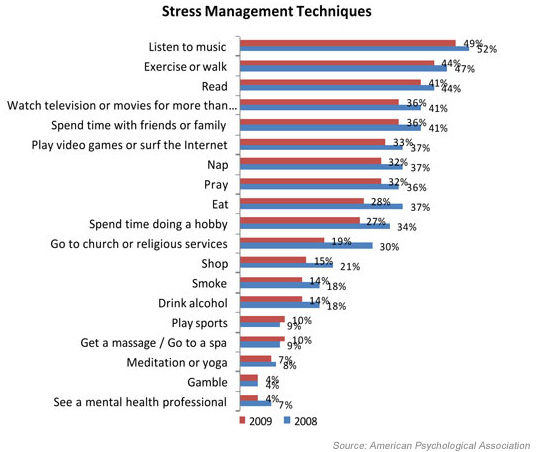 How stress affects you

Work performance 

Stopping Negativity Bias
Conclusion
Work in any environment 

Controlling your stress

I agree, but…